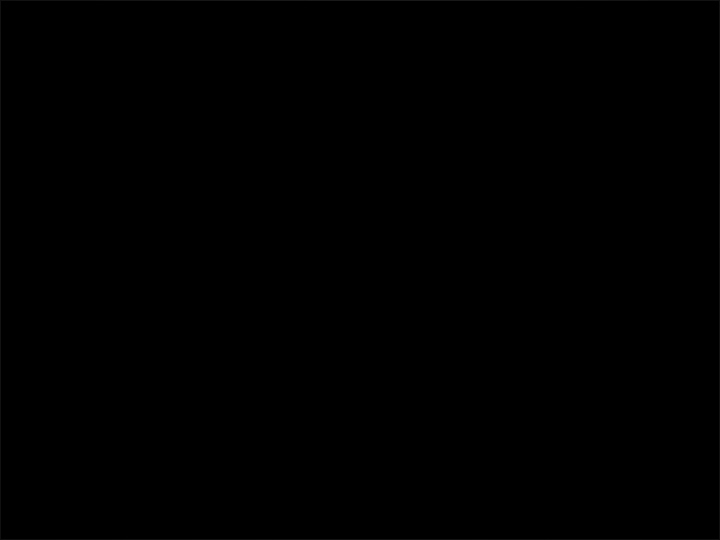 Nuestro día Lunes, 21 de enero 2013
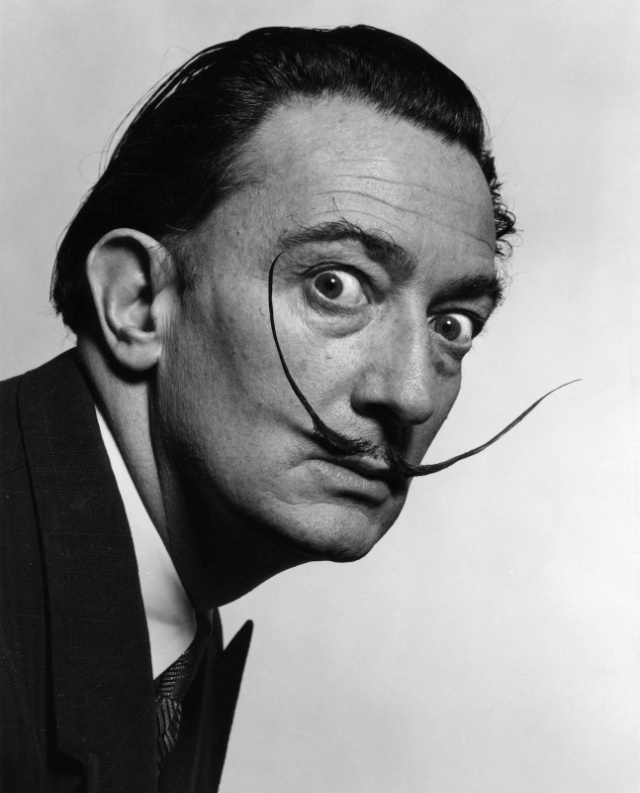 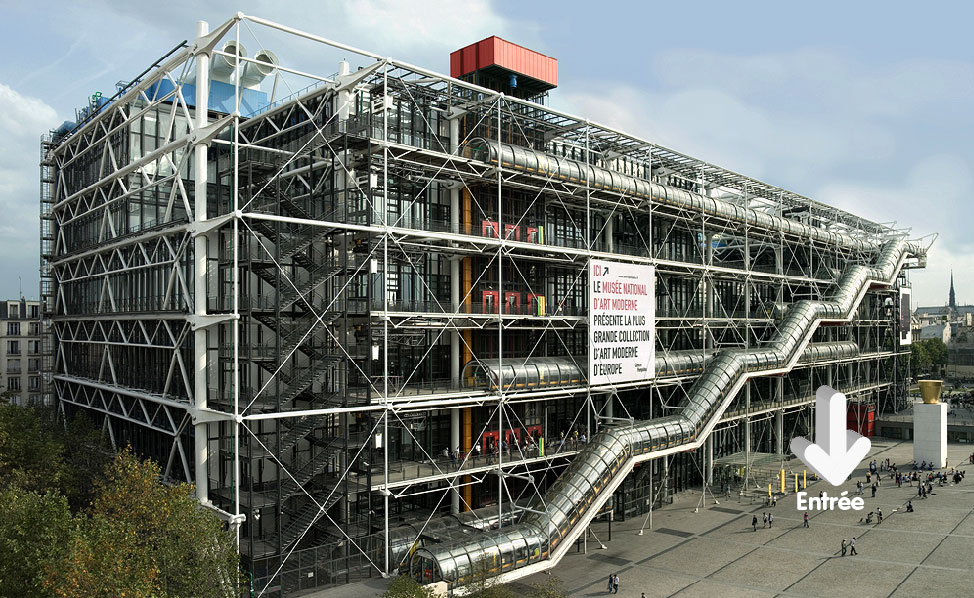 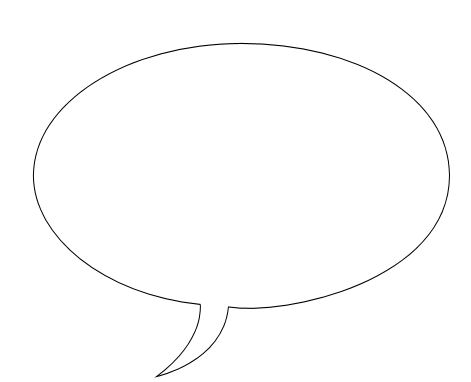 Nos despertamos
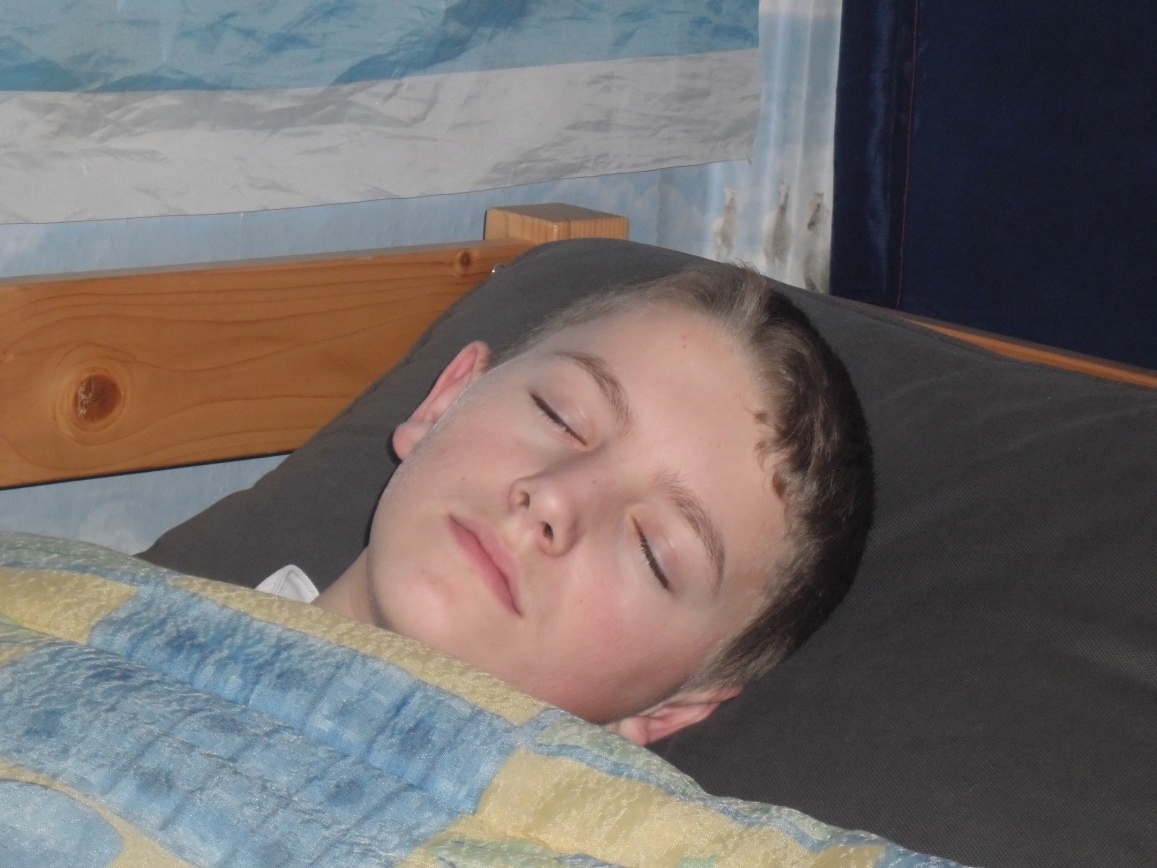 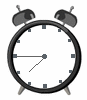 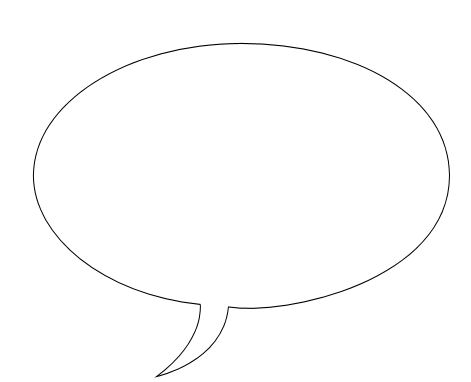 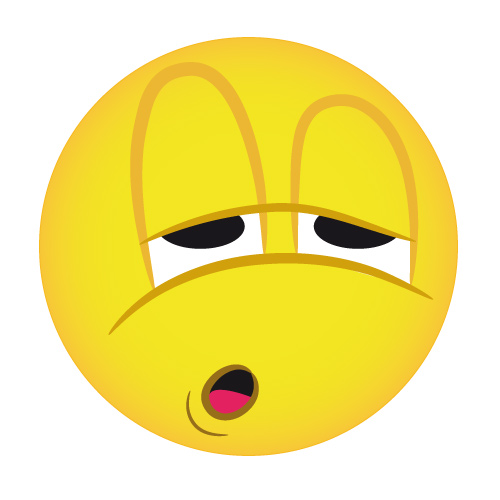 Nos levantamos nos duchamos nos peinamos el pelo
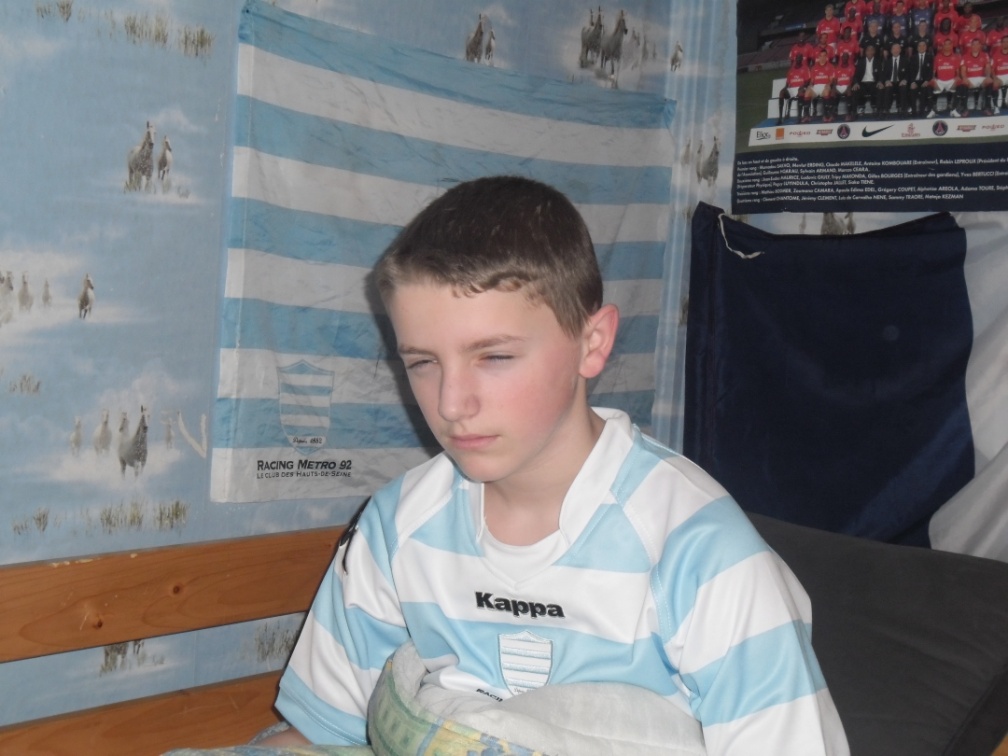 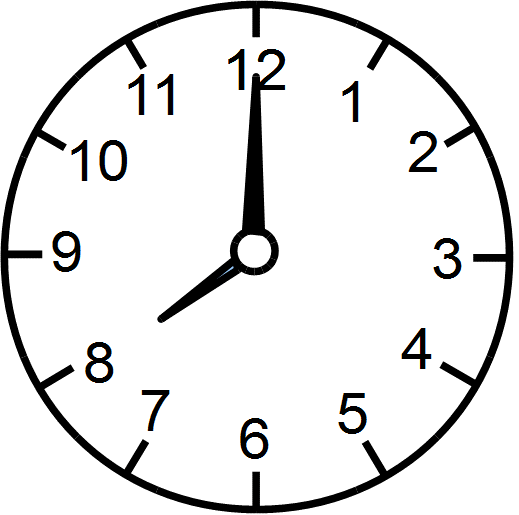 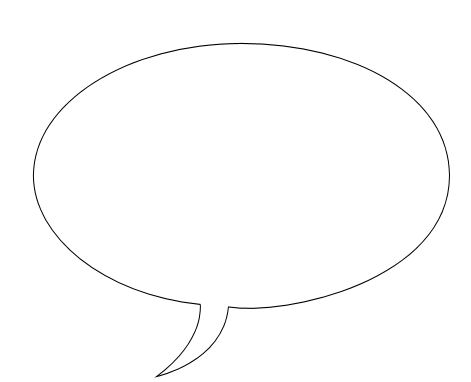 Desayunamos con pan y nocilla
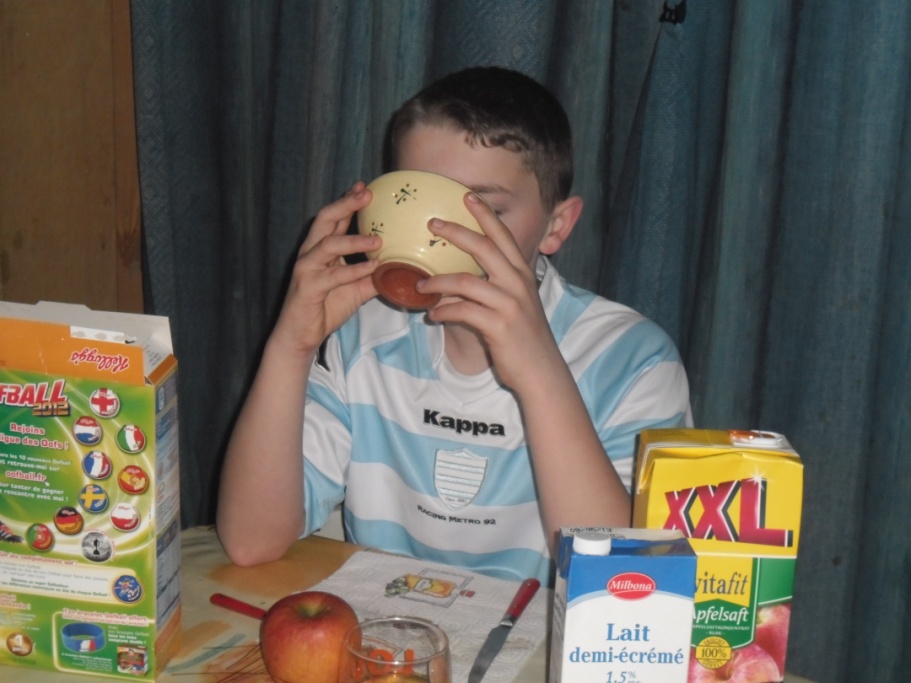 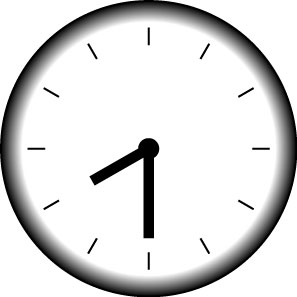 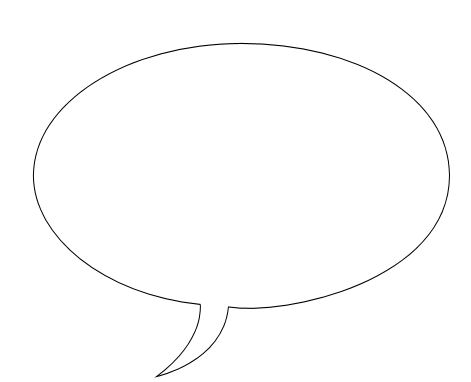 Salimos de casa
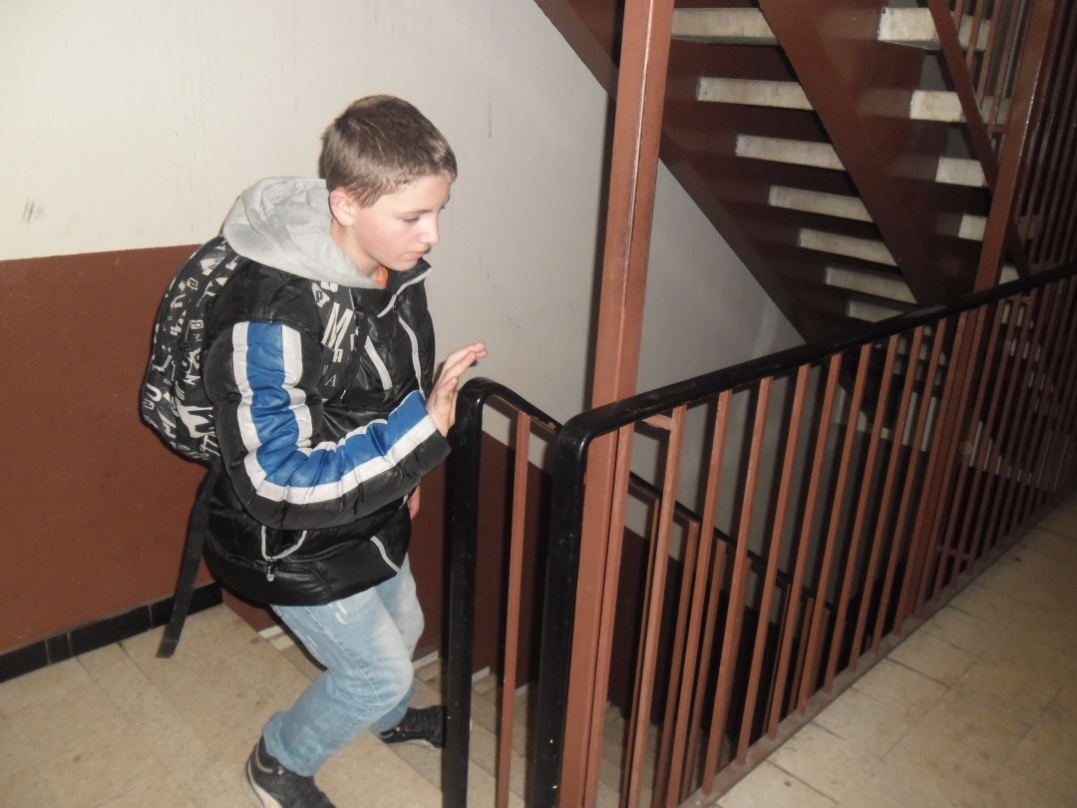 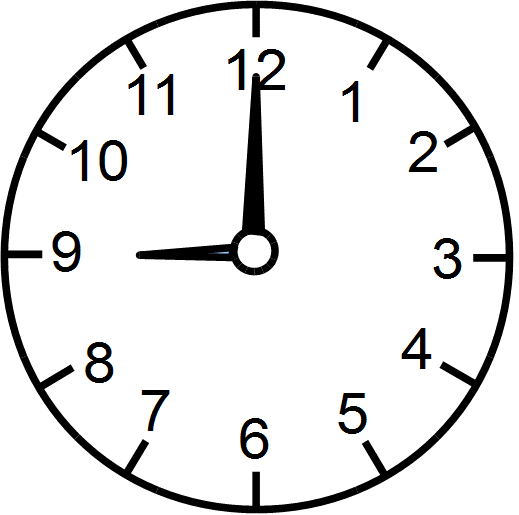 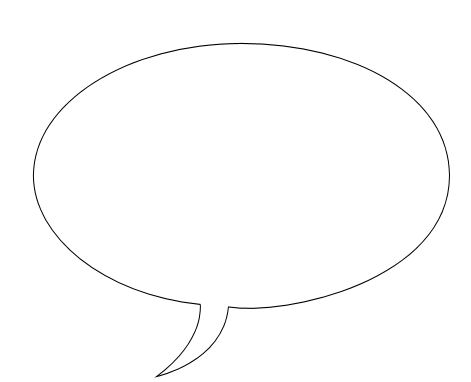 llegamos al cole
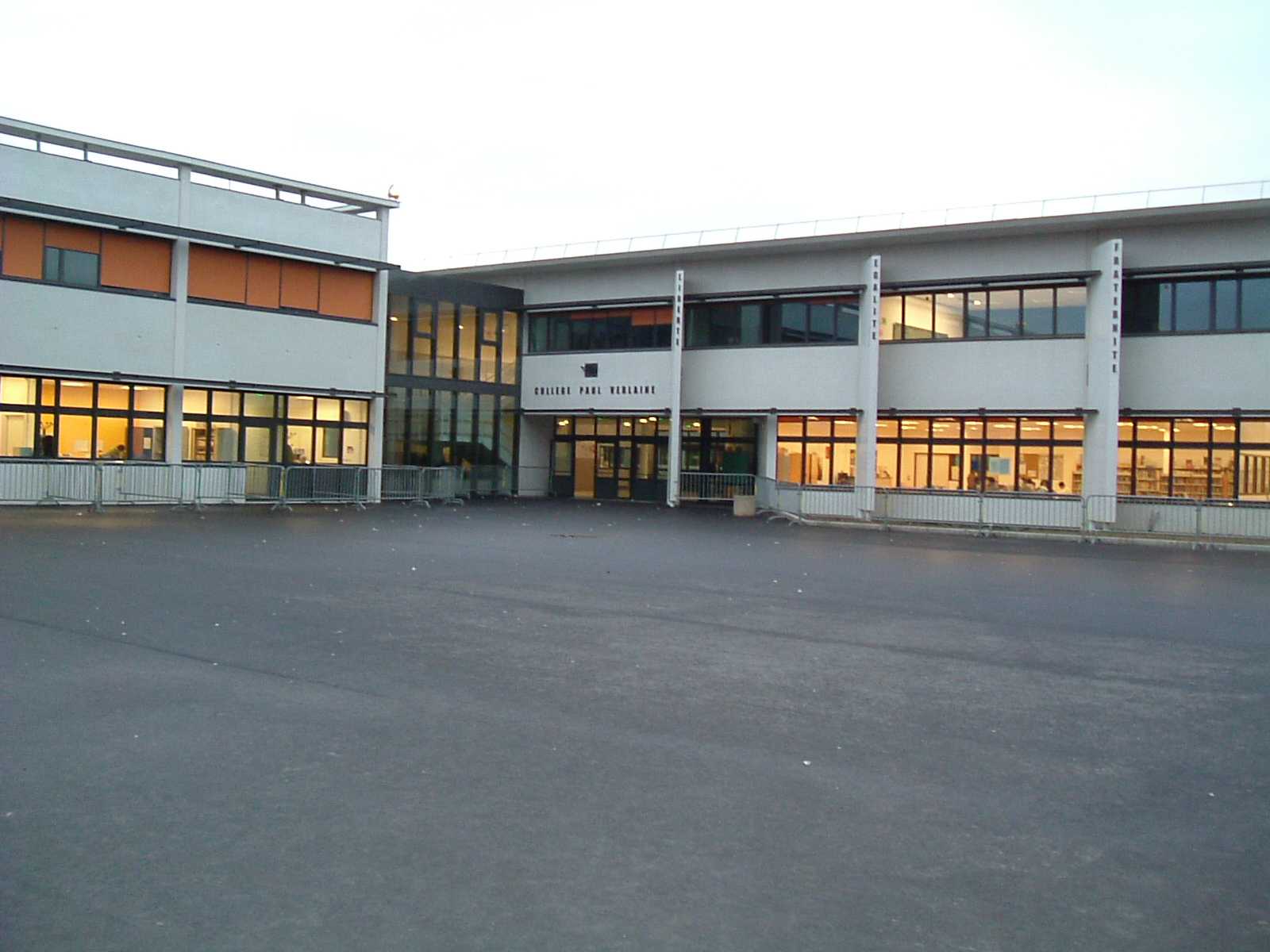 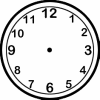 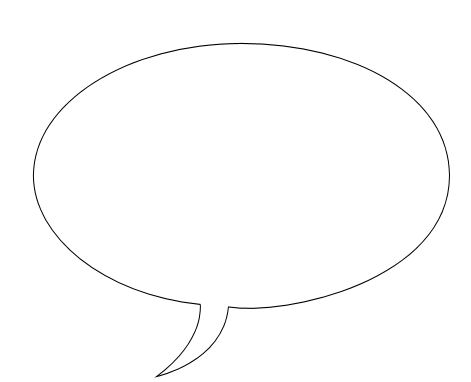 Nos vamos del cole y vamos a la estación
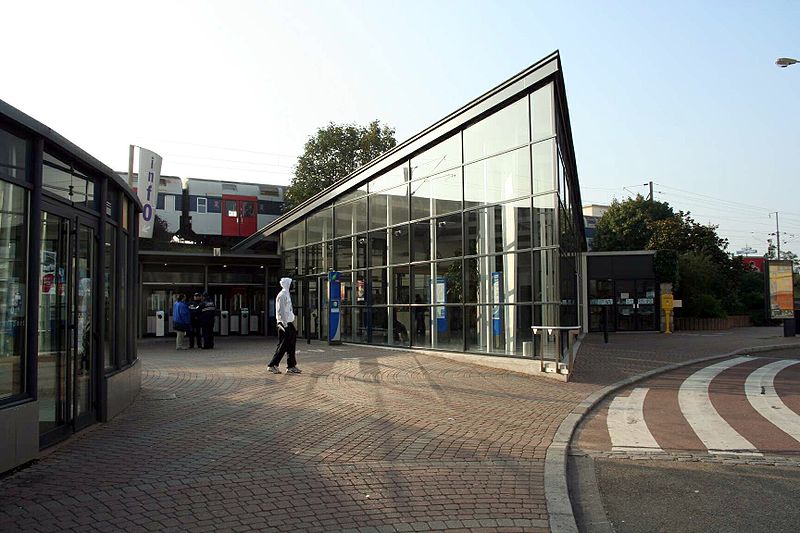 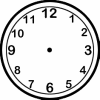 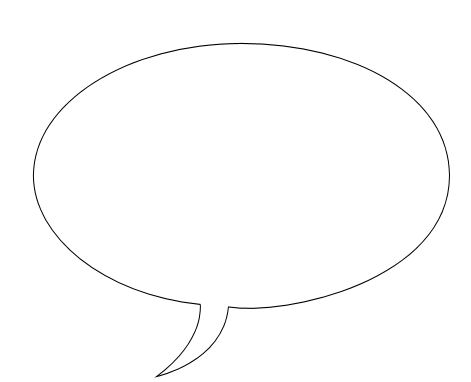 llegamos en la estación
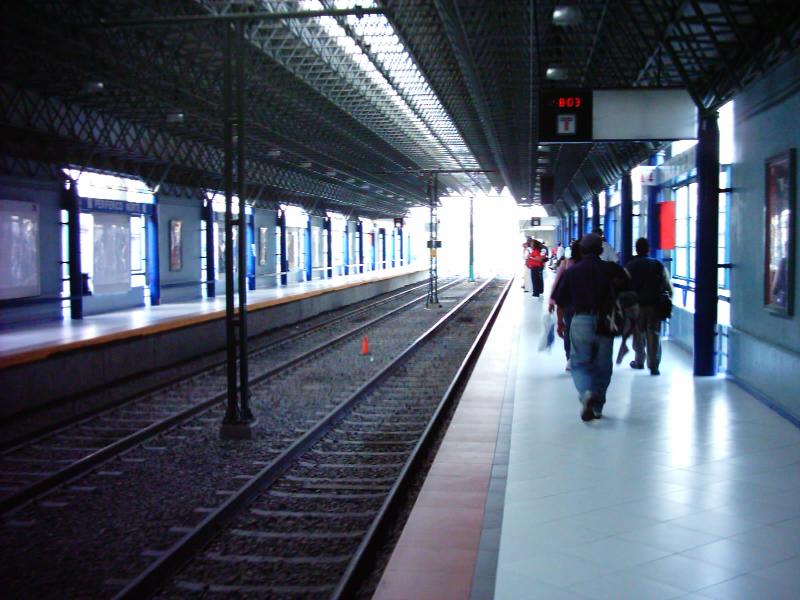 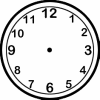 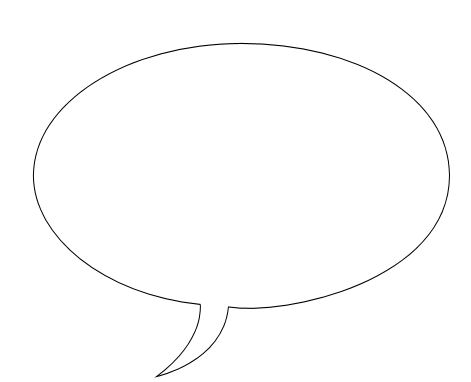 El señor Caze (profe de historia) compra los billetes
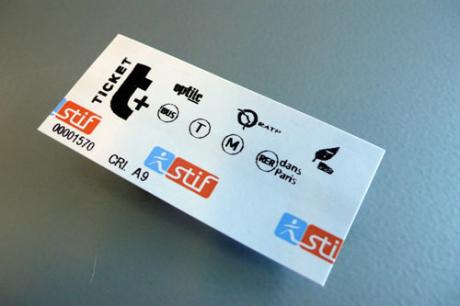 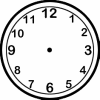 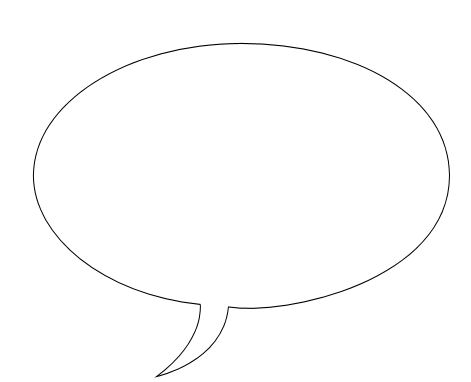 Entramos en el Tren
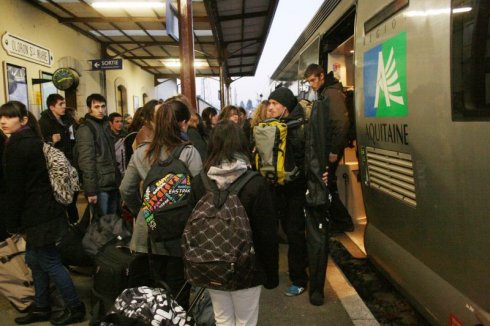 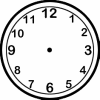 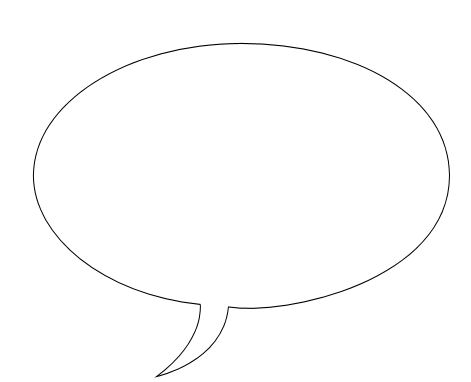 llegamos en la estación de Poissy
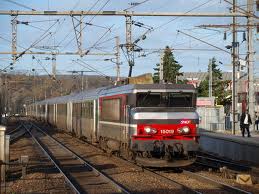 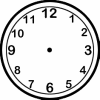 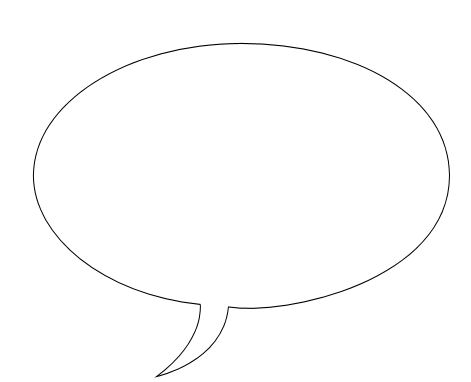 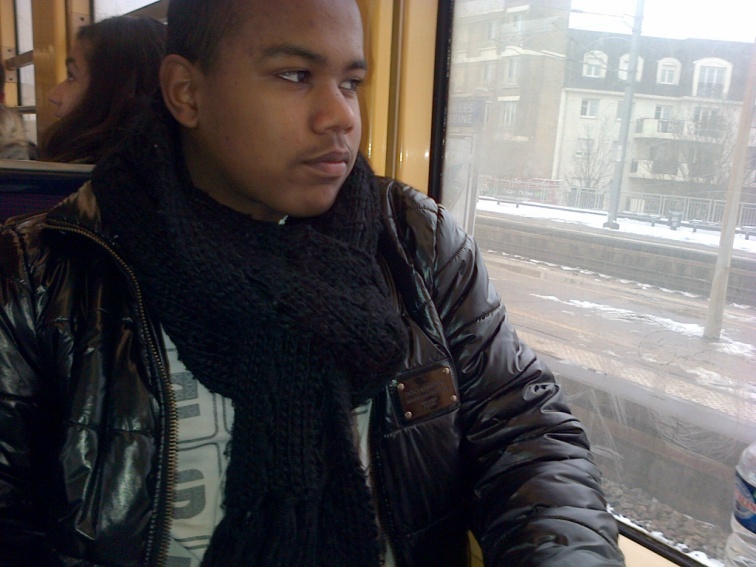 Subimos al RER ( Tren de cercanías )
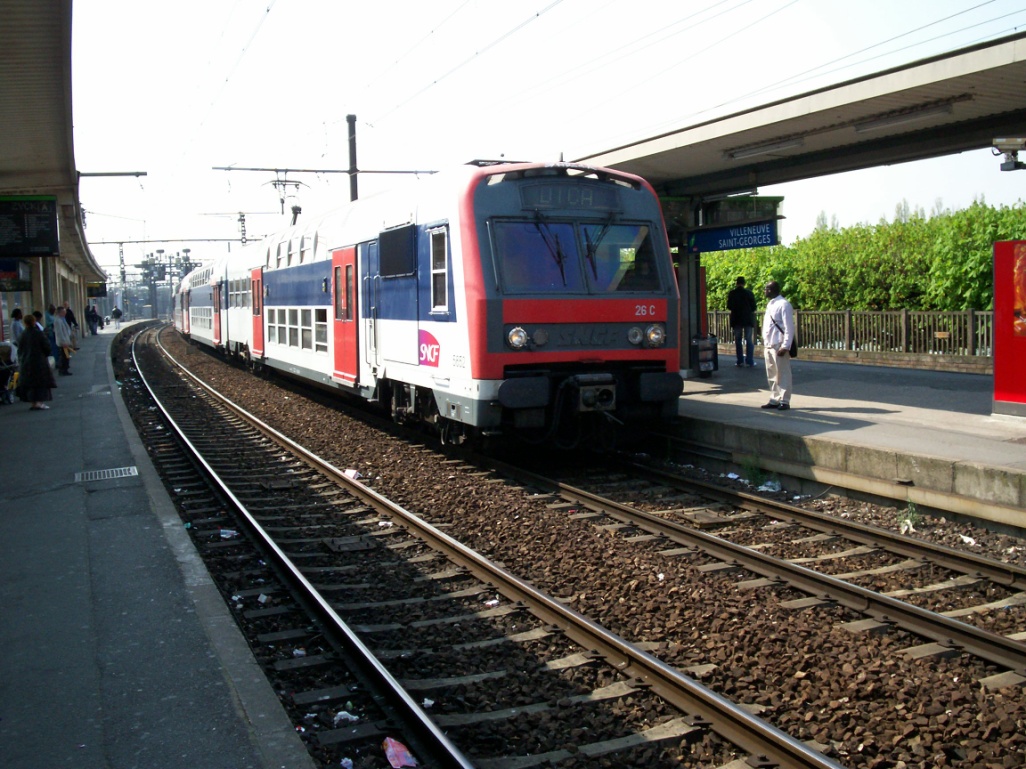 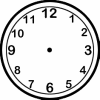 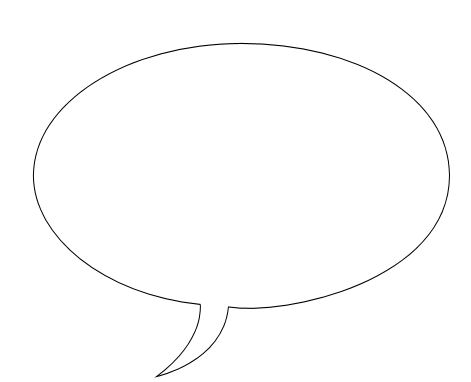 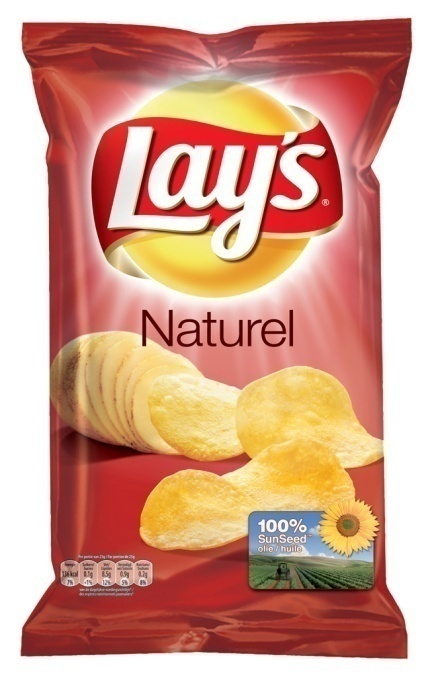 Almorzamos con bocadillos, coca cola y patatas fritas
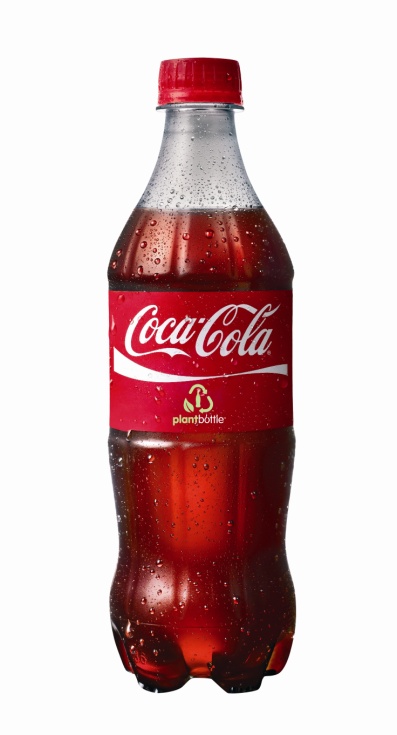 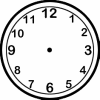 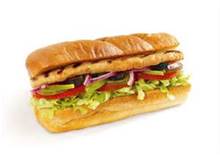 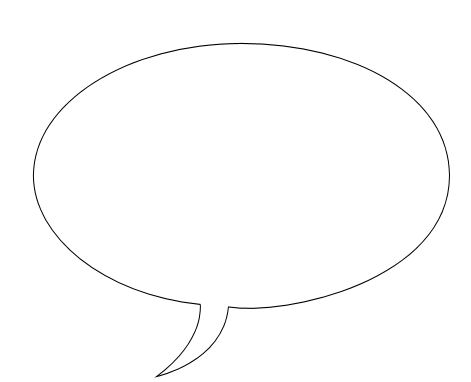 llegamos en la estación de Chatelet les halles
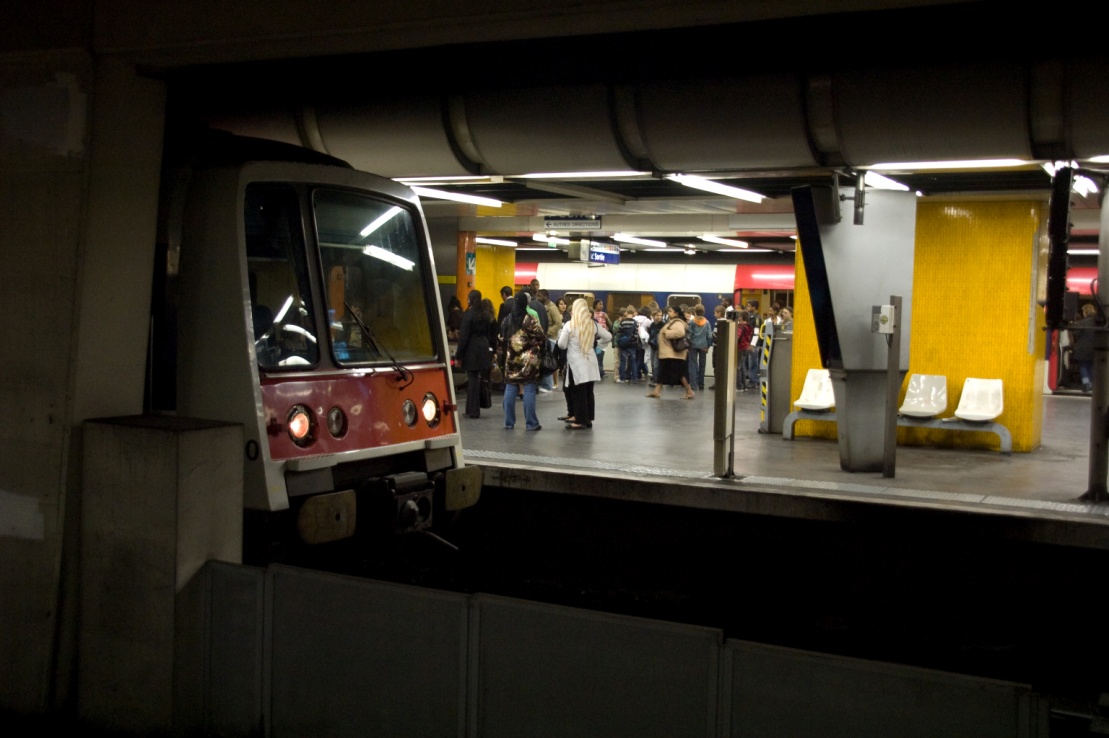 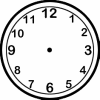 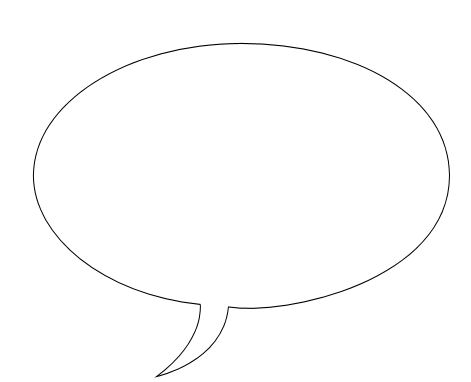 Llegamos en el Centro Pompidou
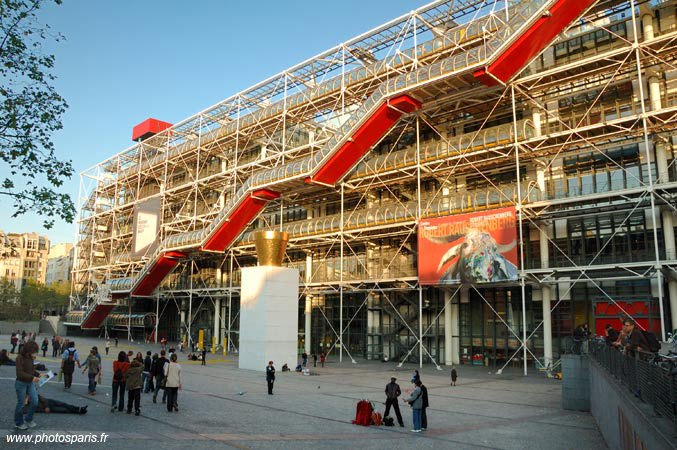 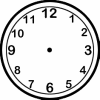 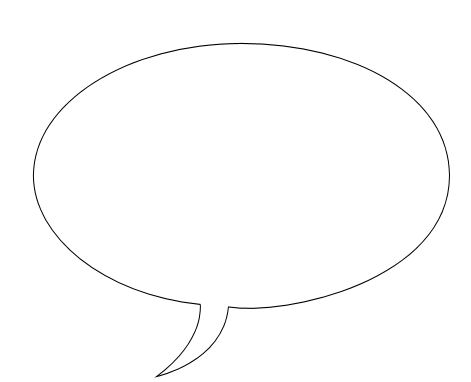 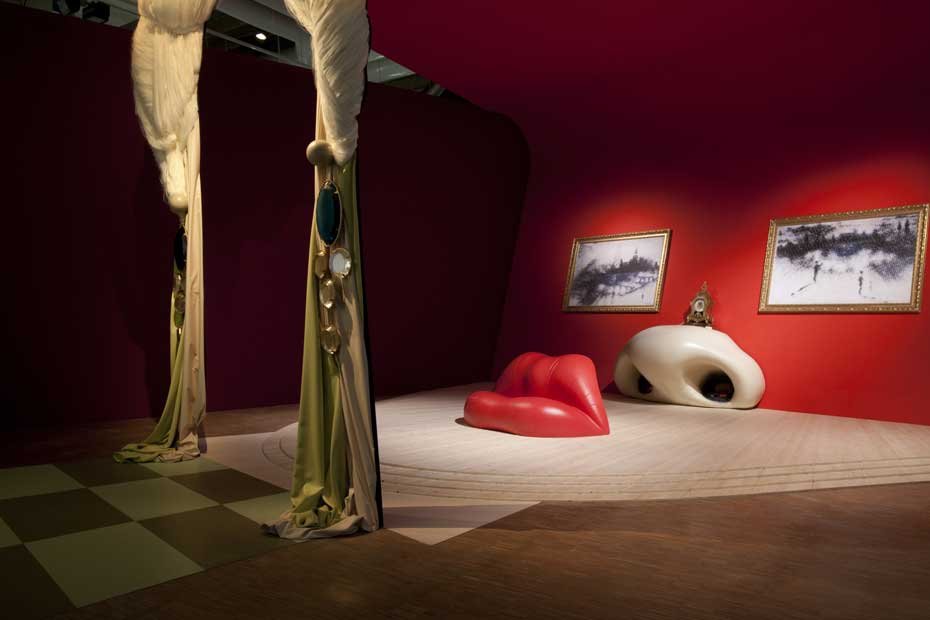 Empezamos a visitar la exposición
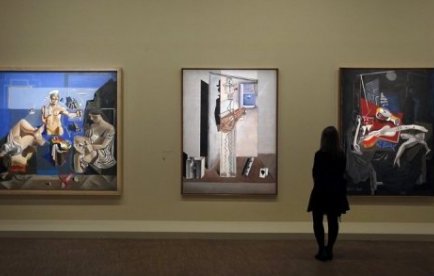 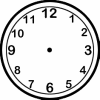 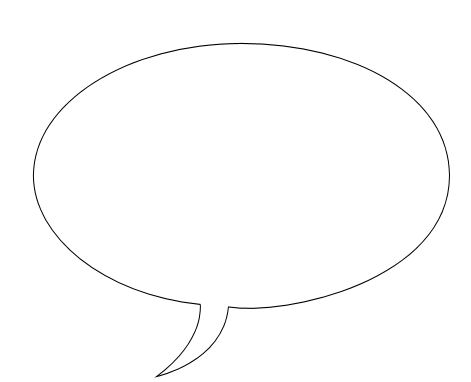 Compramos un cartel para la señora Poncet
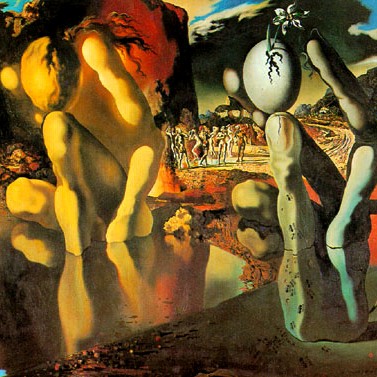 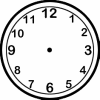 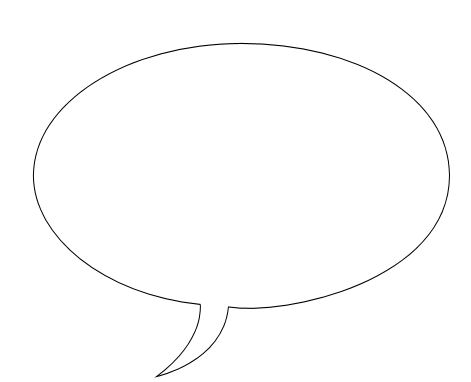 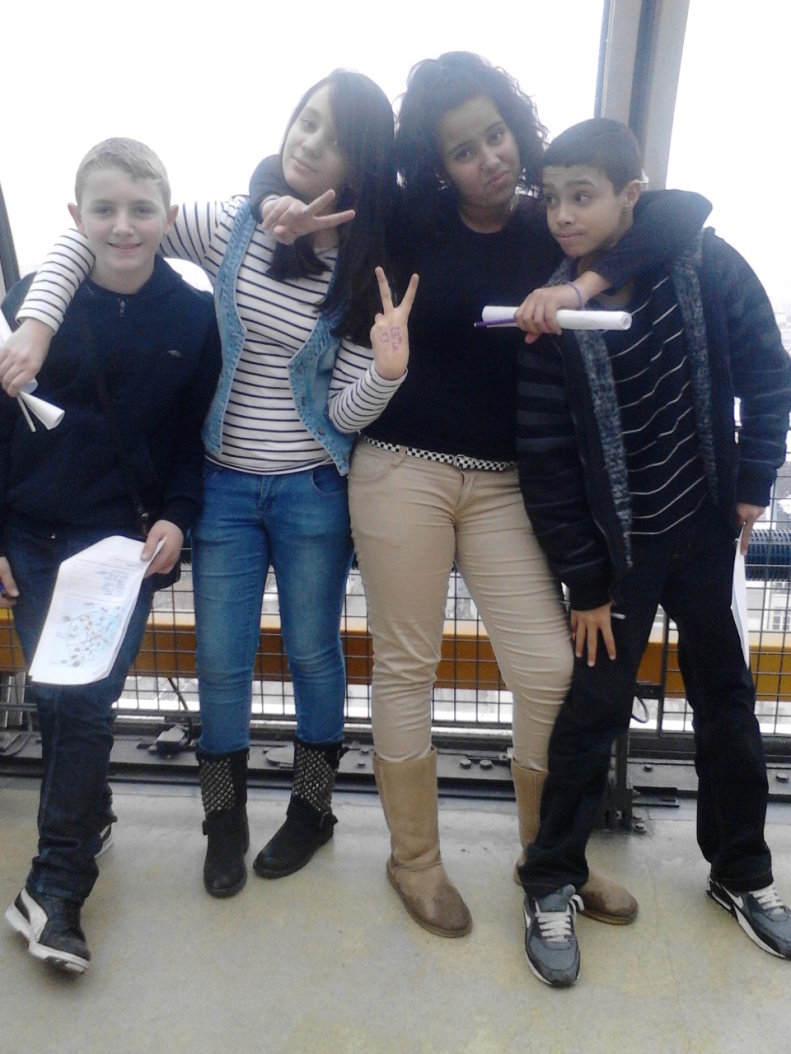 En la terraza del Centro  Pompidou observamos los Monumentos
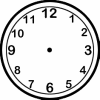 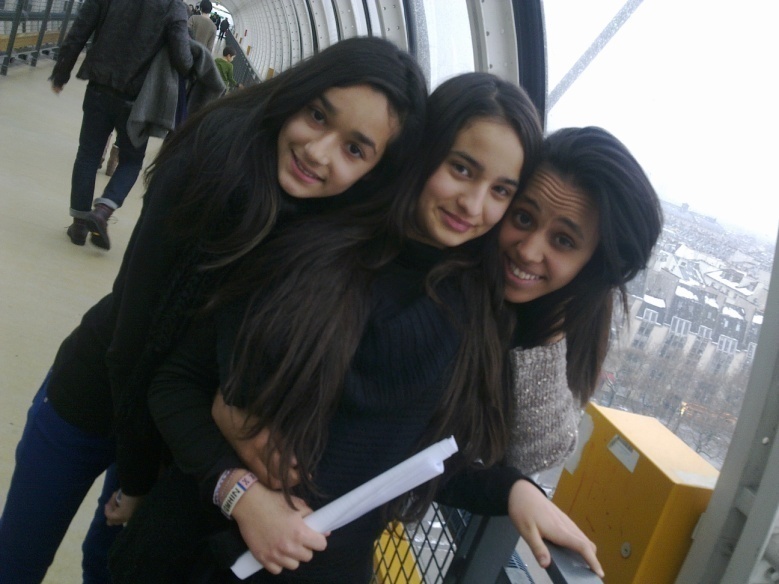 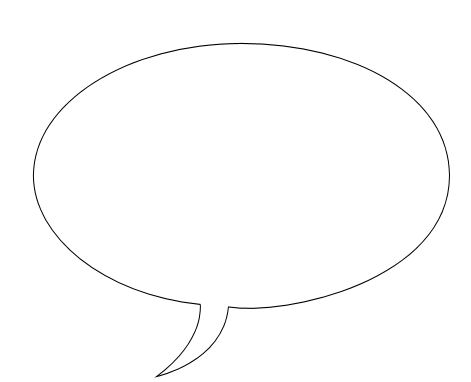 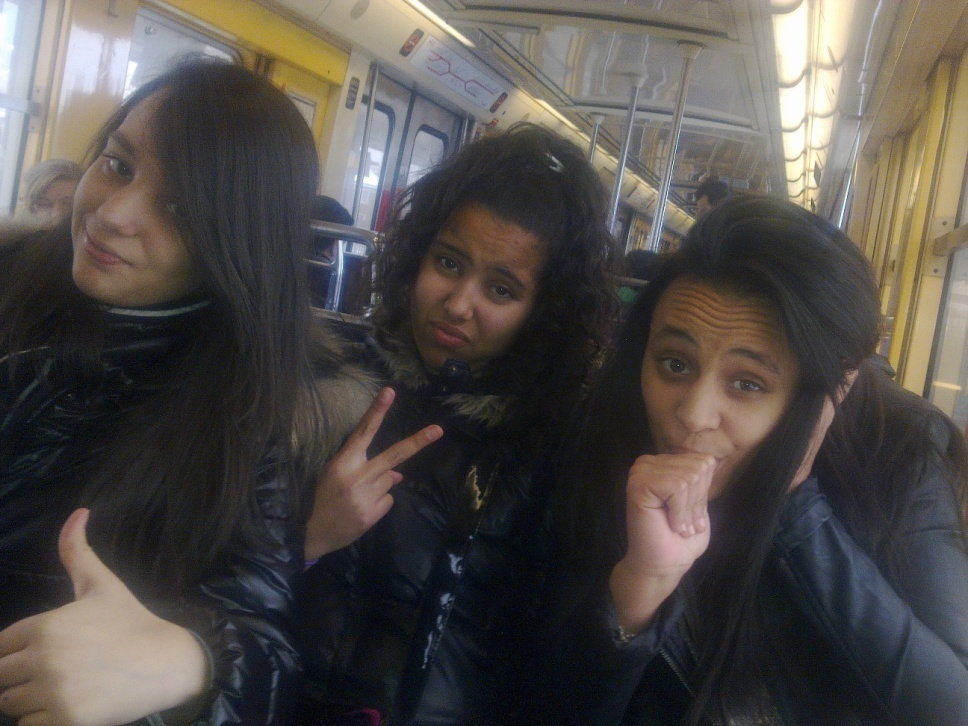 Subimos al RER para volver al cole
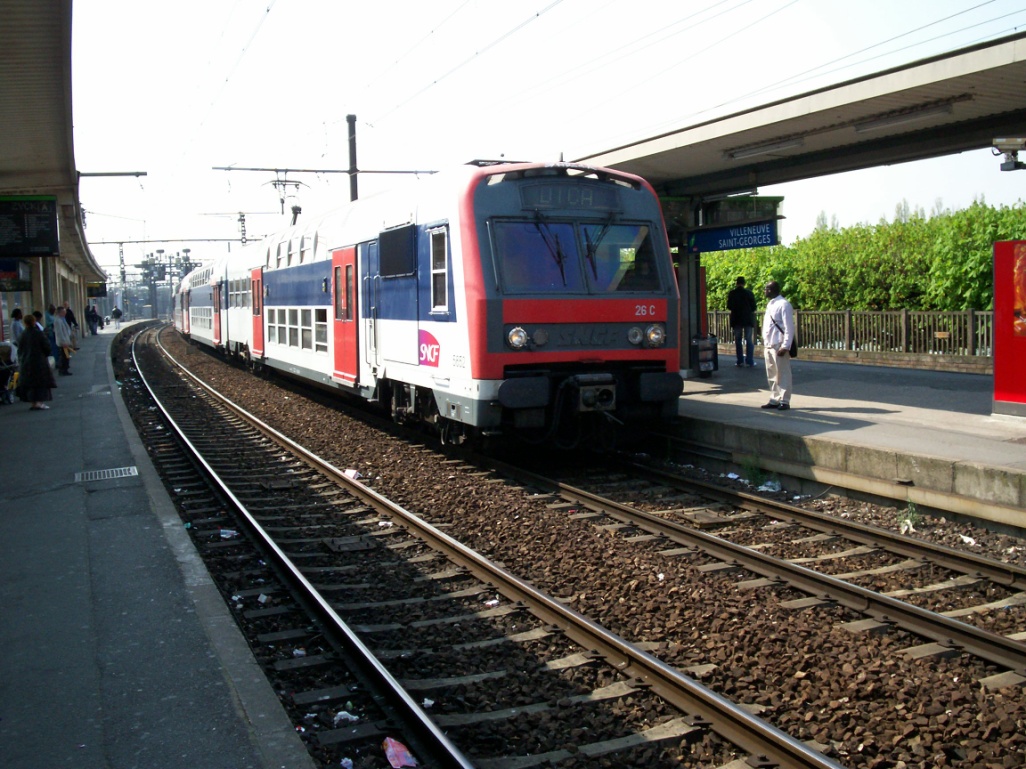 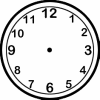 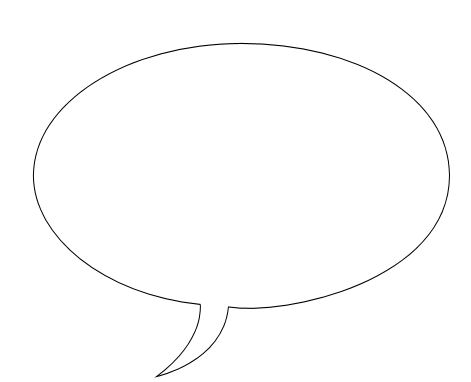 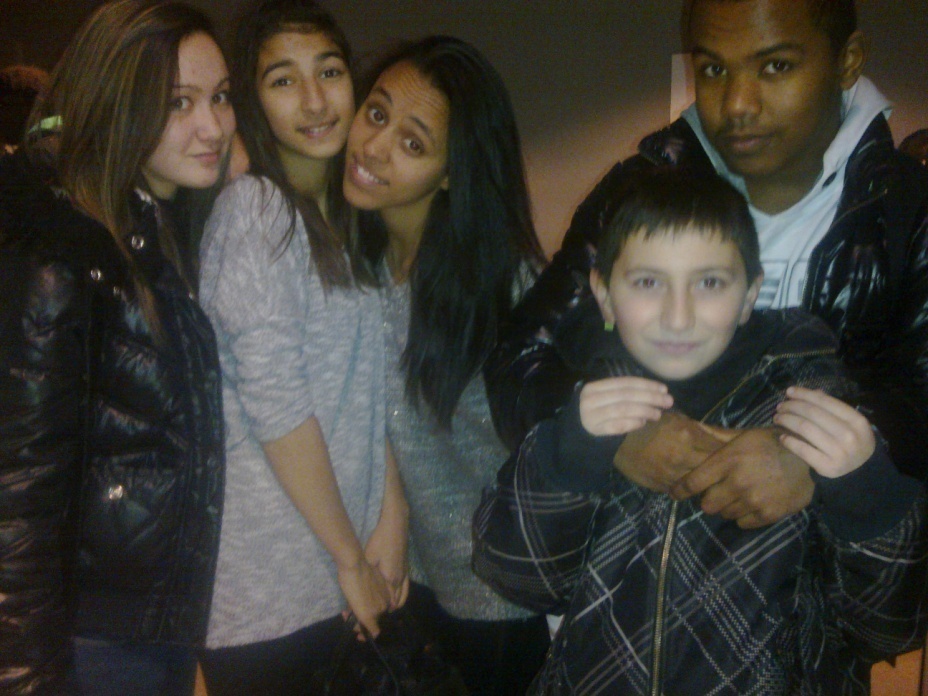 De vuelta en les Mureaux
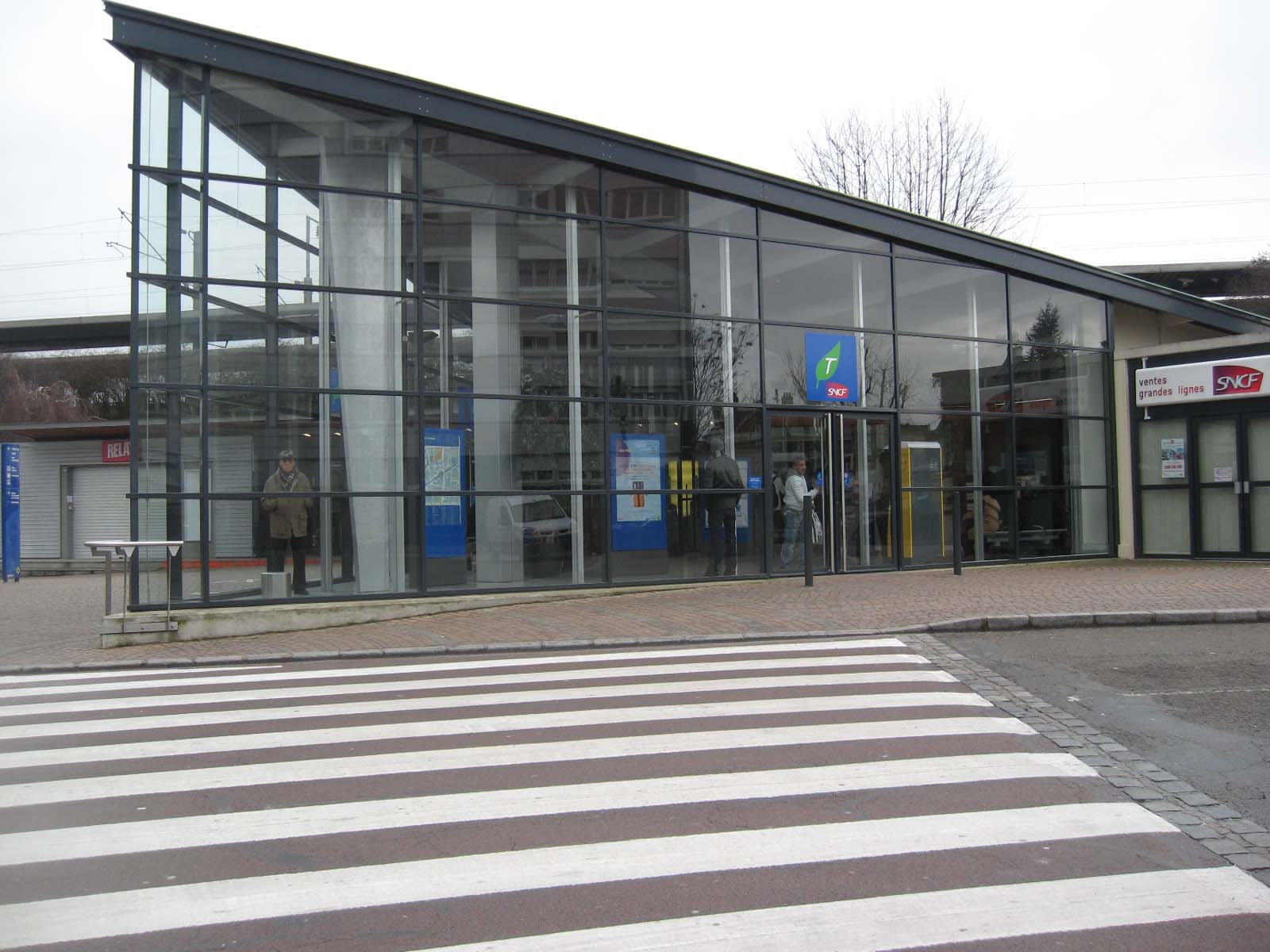 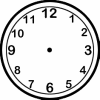 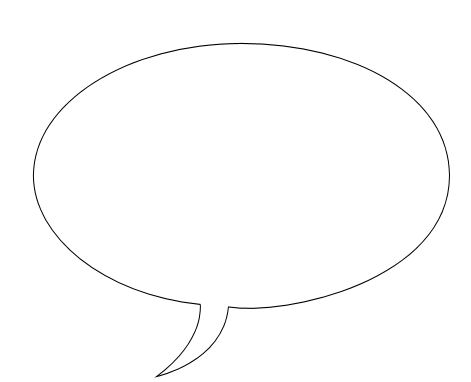 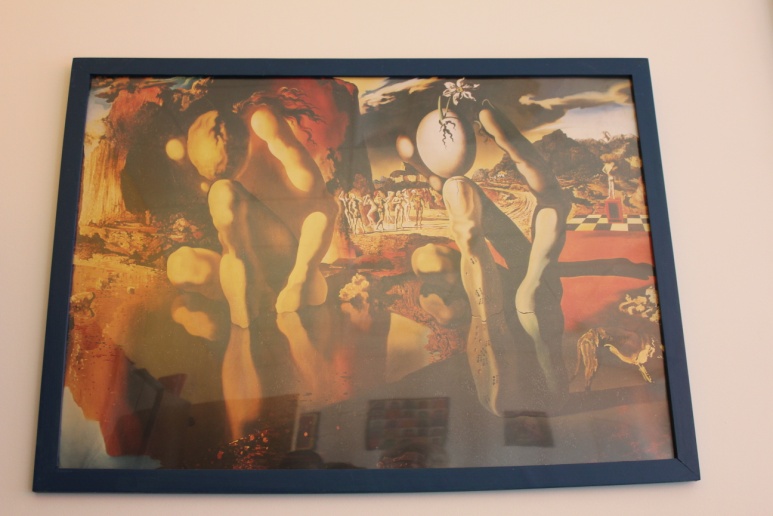 Volvemos al cole y damos el regalo a la Señora Poncet
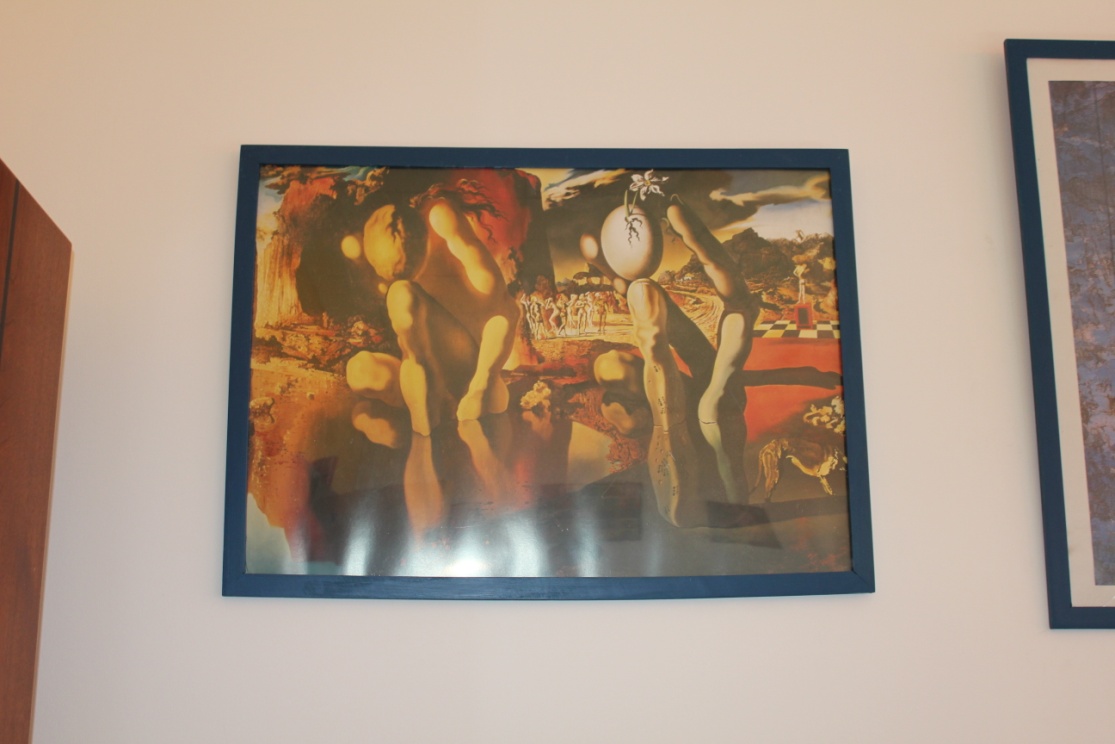 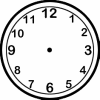 Durante esta exposición vimos 
-la persistencia de la memoria 
-Mae West
-la publicidad para el chocolate Lanvin http://youtu.be/3tDKGKYvb7Y
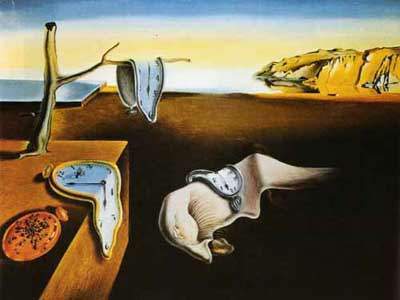 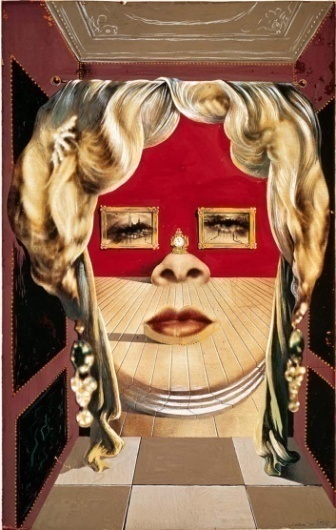 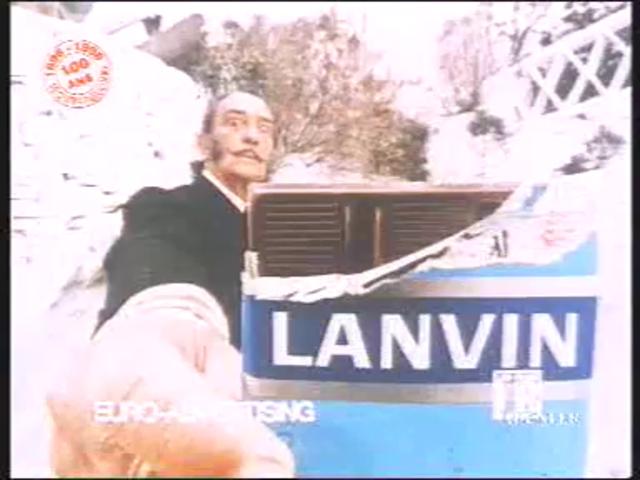 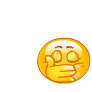 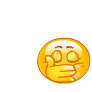 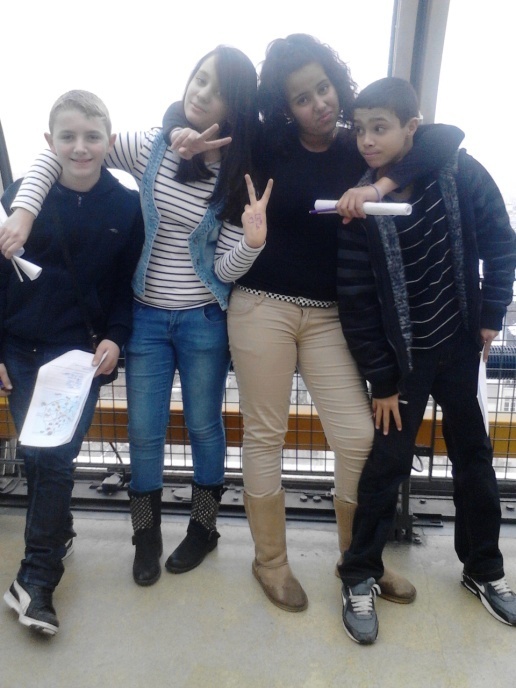 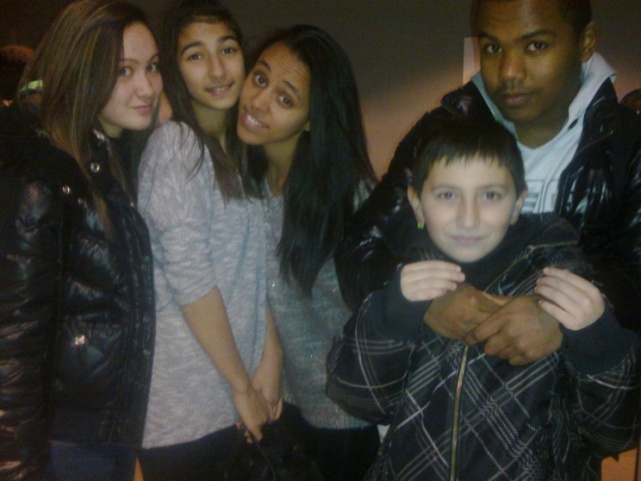 Por:
                             Hinde JEBBARI
                              (diaporama)
                           Aurélien LEMEE
                                   (foto)
                          Yassine JEBBARI
                              (realización)
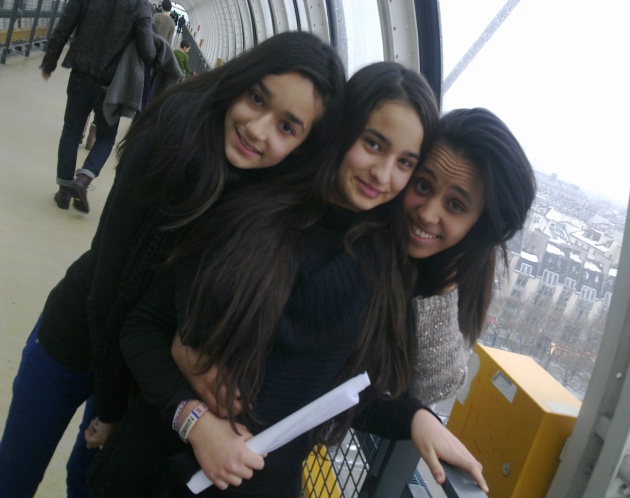 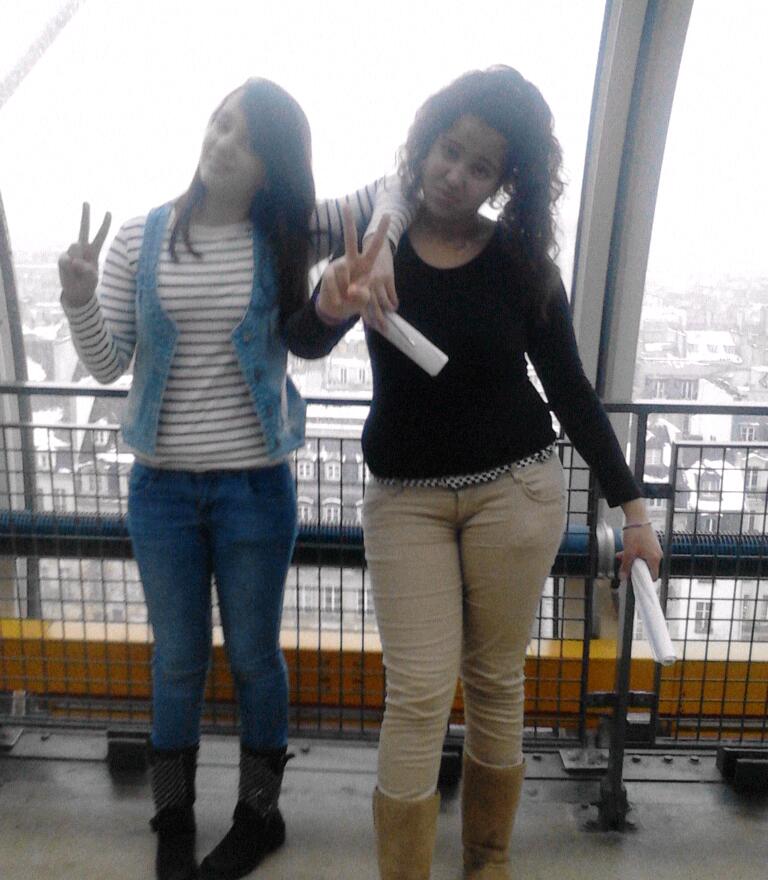 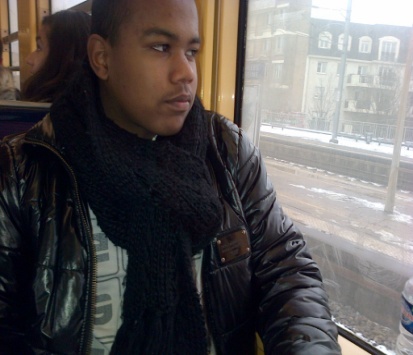 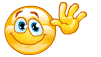 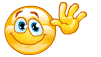